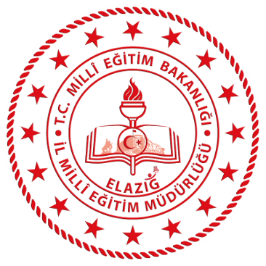 Stratejik Yönetim ve Planlama Temel Eğitim Kursu
                                                               M. YILDIZ 
                                                                                                         İl Koordinatörü
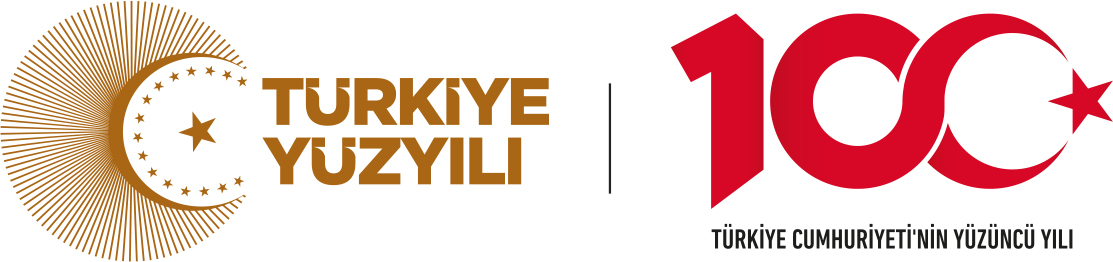 Temel Kavramlar
Strateji: Önceden belirlenmiş olan hedeflere ulaşmak için izlenen yol.Stratejik Plan: Örgütün belirlediği hedeflere; hangi süre, kaynak ve yöntemlerle erişeceğini sistematik bir biçimde ortaya koyduğu orta ve uzun vadeli plan.Stratejik Yönetim: Kuruluşun mevcut durumu ile varoluş gerekçesinden hareketle ve geleceğe dönük bir bakış açısını içerecek şekilde; bütçesinin, uzun vadeli amaç ve hedefler doğrultusunda hazırlanması, uygulanması ile sonuçlarının izlenerek değerlendirilmesidir.
AR-GE BİRİMİ 2023
ELAZIĞ MİLLİ EĞİTİM MÜDÜRLÜĞÜ
Stratejik Planın Özellikleri ve Önemi
Günü kurtarmaya değil, gelecek yönelimlidir.
Bir şablon değil, kültür farklılıklarına ve çevreye göre farklılıklar gösteren özgün bir belgedir.
Katılımcılık esastır.
Hazırlanması değil, sahiplenilmesi önemlidir.
Mevcut bütçeyi yönlendiren bir yapıdır.

Üst politika belgeleri ile bağ kurar.
Mali disiplini sağlar.
İç ve dış paydaşların birleşmesini sağlar.
İş birliğini artırır.
Kurum kültürünü geliştirir, sorumluluk duygusunu artırır ve hesap verilebilirlik ilkesini geliştirir.
AR-GE BİRİMİ 2023
ELAZIĞ MİLLİ EĞİTİM MÜDÜRLÜĞÜ
Stratejik Yönetim
Stratejik
Planlama
İzleme &
Değerlendirme
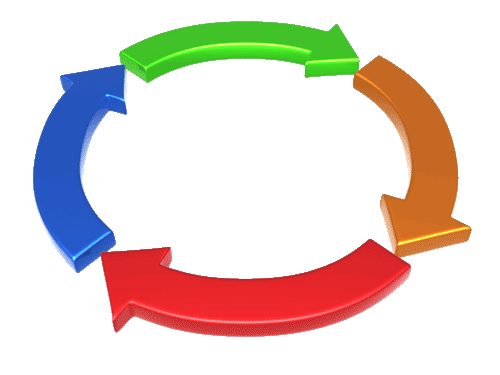 Uygulama
Bütçeleme
AR-GE BİRİMİ 2023
ELAZIĞ MİLLİ EĞİTİM MÜDÜRLÜĞÜ
Temel Belgeler
5018 sayılı Kamu Mali Yönetimi ve Kontrol Kanunu
Kamu İdarelerinde Stratejik Planlamaya İlişkin Usul ve Esaslar Hakkında Yönetmelik 
Strateji Geliştirme Birimlerinin Çalışma Usul ve Esasları Hakkında Yönetmelik 
Kamu İdareleri için Stratejik Planlama Kılavuzu
Performans Programı Hazırlama Rehberi
Kamu İdarelerince Hazırlanacak Faaliyet Raporları Hakkında Yönetmelik
AR-GE BİRİMİ 2023
ELAZIĞ MİLLİ EĞİTİM MÜDÜRLÜĞÜ
5018 Sayılı Kanunda 9. Madde
Kalkınma planları, programlar, ilgili mevzuat ve benimsedikleri temel ilkeler çerçevesinde 
geleceğe ilişkin misyon ve vizyonlarını oluşturmak, 
stratejik amaçlar ve ölçülebilir hedefler saptamak, 
performanslarını önceden belirlenmiş olan göstergeler doğrultusunda ölçmek 
ve uygulamanın izlemesini yapmak amacıyla katılımcı yöntemlerle 
stratejik plan hazırlama görevi verilmiştir.
AR-GE BİRİMİ 2023
ELAZIĞ MİLLİ EĞİTİM MÜDÜRLÜĞÜ
5018 Sayılı Kanunda 3. Madde
Kamu idarelerinin; 
Orta ve uzun vadeli amaçlarını, ilke ve politikalarını, (Misyon-Vizyon-Temel Değerler-SAM-Politikalar)
Hedef ve önceliklerini, (Stratejik Hedefler)
Performans ölçütlerini, (Performans Göstergesi)
Ulaşmak için izlenecek yöntemler (stratejiler)
kaynak dağılımlarını (maliyetlendirme)
içeren plan olarak tanımlanmıştır.
AR-GE BİRİMİ 2023
ELAZIĞ MİLLİ EĞİTİM MÜDÜRLÜĞÜ
Hazırlık Çalışmaları
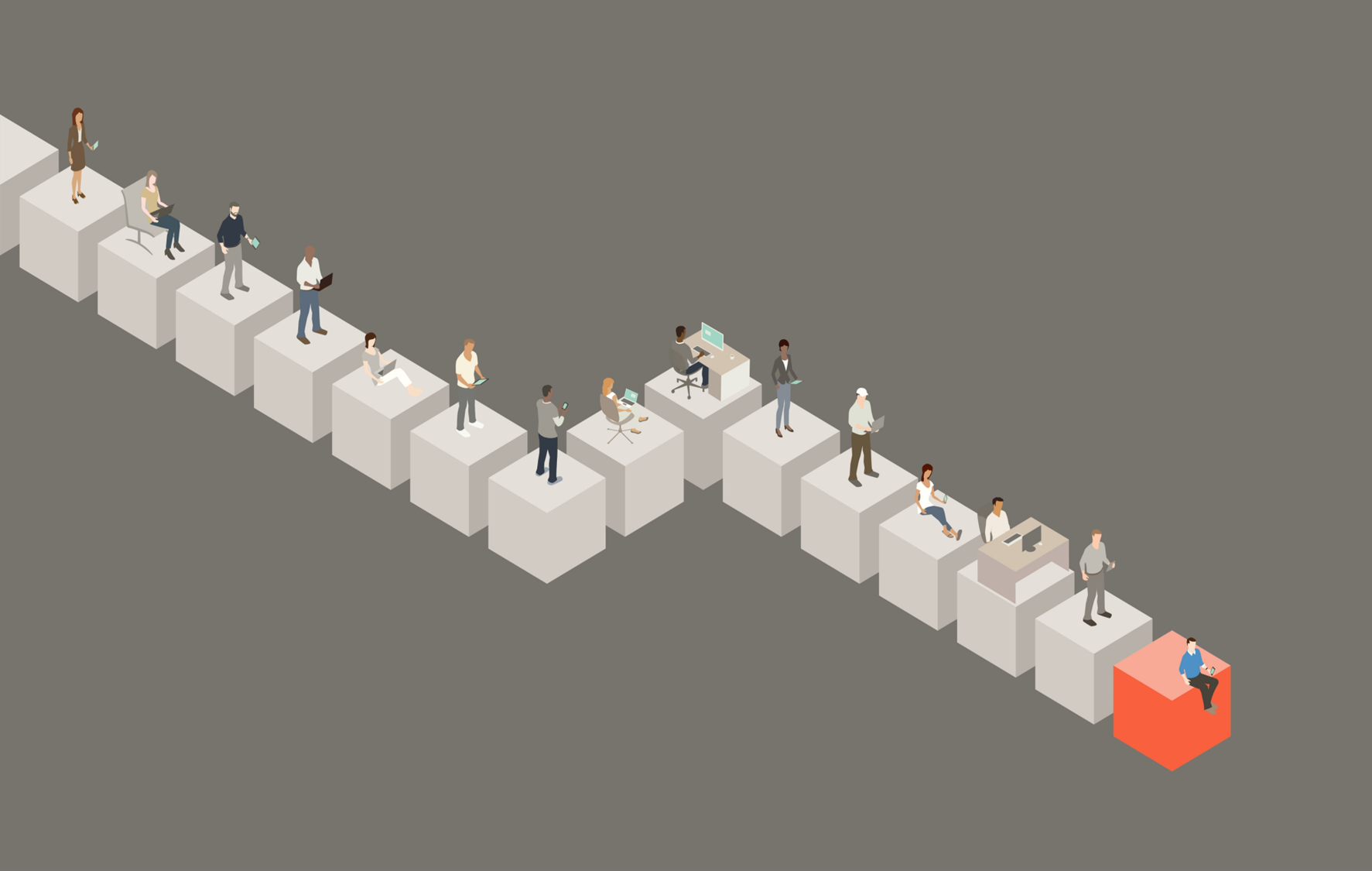 06.10.2022 tarihli 2022/21 No.lu Genelge ile 
Bakanlığımız merkez ve taşra teşkilatı ile okul ve kurumların 
2024-2028 stratejik planlarının 
hazırlık süreci başlatılmıştır.
AR-GE BİRİMİ 2023
ELAZIĞ MİLLİ EĞİTİM MÜDÜRLÜĞÜ
Hazırlık Çalışmaları
Stratejik plan hazırlık çalışmalarının duyurulması
Stratejik geliştirme kurulu ve ekiplerinin oluşturulması
Stratejik planlama ekiplerine eğitimlerin verilmesi
Stratejik plan hazırlama takviminin oluşturulması
Bakanlığımız genelinde stratejik planlama uygulamaları; merkez teşkilatından başlanarak il, ilçe millî eğitim müdürlükleri ile okul ve kurumlarımıza yaygınlaştırılmaktadır.
İllerdeki koordinasyon görevi ise il millî eğitim müdürlükleri 
AR-GE birimlerince sağlanmaktadır.
AR-GE BİRİMİ 2023
ELAZIĞ MİLLİ EĞİTİM MÜDÜRLÜĞÜ
Stratejik Plan Yapısı
Hazırlık Çalışmaları
Durum Analizi
Gelecek Yönelimi 
Maliyetlendirme 
İzleme ve Değerlendirme
AR-GE BİRİMİ 2023
ELAZIĞ MİLLİ EĞİTİM MÜDÜRLÜĞÜ
Çağdaş Kamu Yönetimi Anlayışı
KATILIMCI VE PAYLAŞIMCI 
ŞEFFAF VE HESAP VEREBİLİR
STRATEJİK PLANLAMA VE PERFORMANS YÖNETİMİNE DAYALI
GELECEK YÖNELİMLİ
SONUÇ VE HEDEF ODAKLI
YEREL VE YERİNDEN YÖNETİM AĞIRLIKLI
YATAY ORGANİZASYON YAPISI VE YETKİ DEVRİ
YÖNETİME DEĞER KATAN SİSTEM ODAKLI DENETİM
AR-GE BİRİMİ 2023
ELAZIĞ MİLLİ EĞİTİM MÜDÜRLÜĞÜ
Stratejik Plan Yapısı
Sunuş
Giriş

I. Bölüm 
MEB Stratejik Planlama Süreci
SP Modeli,
SP Çalışmaları.
II. Bölüm
Durum Analizi
Tarihsel Gelişim,
Yasal Yükümlülükler,
Faaliyet Alanları, Ürün ve Hizmetler,
Paydaş Analizi,
Kurum İçi ve Dışı Analizi
III. Bölüm
Geleceğe Yönelim
Misyon, Vizyon ve Temel Değerler
Temalar, Stratejik Amaçlar ve Hedefler
IV. Bölüm
Maliyetlendirme
V. Bölüm
İzleme ve Değerlendirme
Ekler
Kaynaklar
AR-GE BİRİMİ 2023
ELAZIĞ MİLLİ EĞİTİM MÜDÜRLÜĞÜ
Stratejik Yönetim Süreci
• Plan ve Programlar                                      
 • Paydaş Analizi                                             
 • GZFT Analizi
DURUM ANALİZİ
Neredeyiz?
• Kuruluşun varoluş gerekçesi
• Temel İlkeler
MİSYON VE İLKELER
Nereye ulaşmak
istiyoruz?
• Arzu edilen gelecek
VİZYON
• Orta vadede ulaşılacak amaçlar
• Spesifik, somut ve ölçülebilir
   hedefler
AMAÇLAR VE
HEDEFLER
• Amaç ve hedeflere ulaşma
  yöntemleri
STRATEJİLER
Gitmek istediğimiz yere
nasıl ulaşabiliriz?
• Detaylı iş planları  • Maliyetlendirme
• Performans programı • Bütçeleme
FAALİYETLER VE
PROJELER
• Raporlama
• Karşılaştırma
İZLEME
Başarımızı nasıl takip
eder ve değerlendiririz?
PERFORMANS ÖLÇME
 VE
DEĞERLENDİRME
• Geri besleme
• Ölçme yöntemleri belirleme
• Performans göstergeleri
• Uygulamaya yönelik ilerleme ve
  sonuçların değerlendirilmesi
AR-GE BİRİMİ 2023
ELAZIĞ MİLLİ EĞİTİM MÜDÜRLÜĞÜ
PESTLE
P: Ulusal/Uluslararası politik istikrarsızlıklar nedeniyle göç olgusunun eğitime etkisi
E: Cumhurbaşkanlığınca alınan tasarruf tedbirlerinin etkisi 
Sosyokültürel
S: Bölgenin kültürel yapısının çocukların okula devamına etkisi 
Teknolojik
T: Uzaktan eğitim teknolojisinin gelişimi
Yasal
L: 5018 sayılı KMYKK kapsamında Program bütçe sistemine geçilmesi
Çevresel
E: Depremlerin toplumun depreme karşı duyarlılığını artırması
AR-GE BİRİMİ 2023
ELAZIĞ MİLLİ EĞİTİM MÜDÜRLÜĞÜ
GZFT (SWOT)
İdarenin ve idareyi etkileyen koşulların sistematik olarak incelendiği bir yöntemdir.
Güzlü ve zayıf yönler, kuruluş içi analiz ve durum analizi kapsamında ortaya çıkar.
Fırsat ve tehditler ise PESTLE analizi sonuçlarına göre tespit edilir.
AR-GE BİRİMİ 2023
ELAZIĞ MİLLİ EĞİTİM MÜDÜRLÜĞÜ
Temel Unsurlar
Misyon
Vizyon
Stratejik Amaçlar
Stratejik Hedefler
Performans Hedefleri
Faaliyet/Projeler
Stratejik Plan
Performans Programı
Faaliyet Raporu
AR-GE BİRİMİ 2023
ELAZIĞ MİLLİ EĞİTİM MÜDÜRLÜĞÜ
Misyon ve Vizyon
MİSYON: NEDEN, NASIL, KİME, NE 
Varoluş amacını belirleyen bir görev bildirgesidir.
VİZYON: Mevcut sorunların üstesinden gelinebildiği takdirde, kurumun ideal olarak bulunması arzulanan konumu anlatan kısa bir ifadedir.
AR-GE BİRİMİ 2023
ELAZIĞ MİLLİ EĞİTİM MÜDÜRLÜĞÜ
Temel Değerler
Kurumsal ilkeler, davranış kuralları, kurum kültürü, inanç ve yönetim biçimi
AR-GE BİRİMİ 2023
ELAZIĞ MİLLİ EĞİTİM MÜDÜRLÜĞÜ
Amaç ve Hedefler
Kuruluşun misyon ve vizyonuna ulaşabilmesindeki en temel kavramlardır.
Orta ve uzun vadelidir.
Önceliklendirilir.
AR-GE BİRİMİ 2023
ELAZIĞ MİLLİ EĞİTİM MÜDÜRLÜĞÜ
Örnek
SAM 1 : Eğitim kurumlarımızın iletişim ve bilgi teknolojileri altyapılarını AB düzeyine çıkarmak. 
SH 1.1 Okulların %92’sinde varolan ADSL bağlantılarını, 2028 yılı sonunda %100 düzeyine çıkarmak.
SH 1.2 2028 yılı sonuna kadar mevcut bilgi sistemlerimizin tümünün (mebbis, e-okul, e-performans, e-personel, e-evrak)  tek çatı altında toplanmasını sağlamak.
SH 1.3 Kurum çalışanlarının tümünün 2028 yılı sonuna kadar bilgi teknolojileri alanında sertifika sahibi olmasını sağlamak.
AR-GE BİRİMİ 2023
ELAZIĞ MİLLİ EĞİTİM MÜDÜRLÜĞÜ
Performans Göstergesi
Performans göstergesi, gerçekleşen sonuçların önceden belirlenen stratejik amaç ve hedeflerle ne ölçüde örtüştüğünün ortaya konulmasında kullanılır. Yani hedeflere ulaşmadaki başarımızı ölçebileceğimiz temel değerlerdir.
Sosyal etkinliklere katılan öğrenci oranı,
Öğrenci başına okunan kitap sayısı,
-Okullara yapılan ön başvuru ve kayıt sayıları,
-Yeni açılan okul/derslik sayıları,
Açılan modül sayısı,
Düzenlenen konferans, seminer ve çalıştay sayısı,
Üniversiteyi kazanan öğrenci sayısı,
AR-GE BİRİMİ 2023
ELAZIĞ MİLLİ EĞİTİM MÜDÜRLÜĞÜ
Stratejiler
Kuruluşun amaç ve hedeflerine nasıl ulaşacağını gösteren kararlar bütünüdür. İzlenmesi gereken yol.
Amaç ve hedeflere ulaşmak için neler yapılabilir?
Olası sorunlar nelerdir ve bu sorunları nasıl aşabiliriz?
Amaç ve hedeflere ulaşmak için izlenebilecek alternatif yol ve yöntemler nelerdir?
AR-GE BİRİMİ 2023
ELAZIĞ MİLLİ EĞİTİM MÜDÜRLÜĞÜ
Örnek
AMAÇ: Verilen hizmetler tam ve zamanında yerine getirilerek, hizmet alanların memnuniyeti ve güveni sağlanacaktır. (Hizmet içi Eğit.D.Bşk.)
Stratejiler;
Hizmetlerin mümkün olduğunca yerinden karşılanması,
Hizmetlerden yararlanmak isteyenlerin başvurularının web ortamında yapılmasının sağlanması,
Eğiticiler için sertifikasyon sistemine geçilmesi, vb…
AR-GE BİRİMİ 2023
ELAZIĞ MİLLİ EĞİTİM MÜDÜRLÜĞÜ
Maliyetlendirme
Kurum bütçesinin ortaya konması, amaç ve hedeflerin maliyetlerinin çıkarılması, kaynakların tablolaştırılması ve genel bütçenin oluşturulması amaçlanmaktadır.

Şeffaflığı sağlar,
İkili bir yol sunar,
Yardımcı bir araçtır,
Gösterge ve kontrol aracıdır.
AR-GE BİRİMİ 2023
ELAZIĞ MİLLİ EĞİTİM MÜDÜRLÜĞÜ
İzleme ve Değerlendirme
Misyon, vizyon, temel değerler, amaçlar ve hedeflere ne ölçüde ulaşıldığını ortaya koyabilmek adına gerçekleştirilir.
Kısacası, performansı değerlendirir.
İzleme ve değerlendirme süreçleri
AR-GE BİRİMİ 2023
ELAZIĞ MİLLİ EĞİTİM MÜDÜRLÜĞÜ
Önemli Not
AR-GE BİRİMİ 2023
ELAZIĞ MİLLİ EĞİTİM MÜDÜRLÜĞÜ
TEŞEKKÜRLER
AR-GE BİRİMİ 2023
ELAZIĞ MİLLİ EĞİTİM MÜDÜRLÜĞÜ